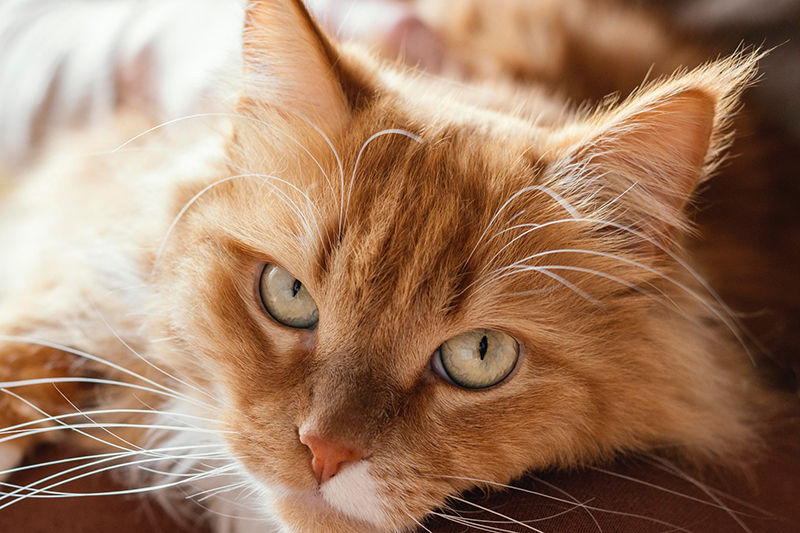 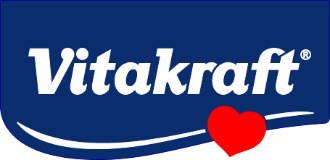 7 signs of a healthy cat
Insert Article
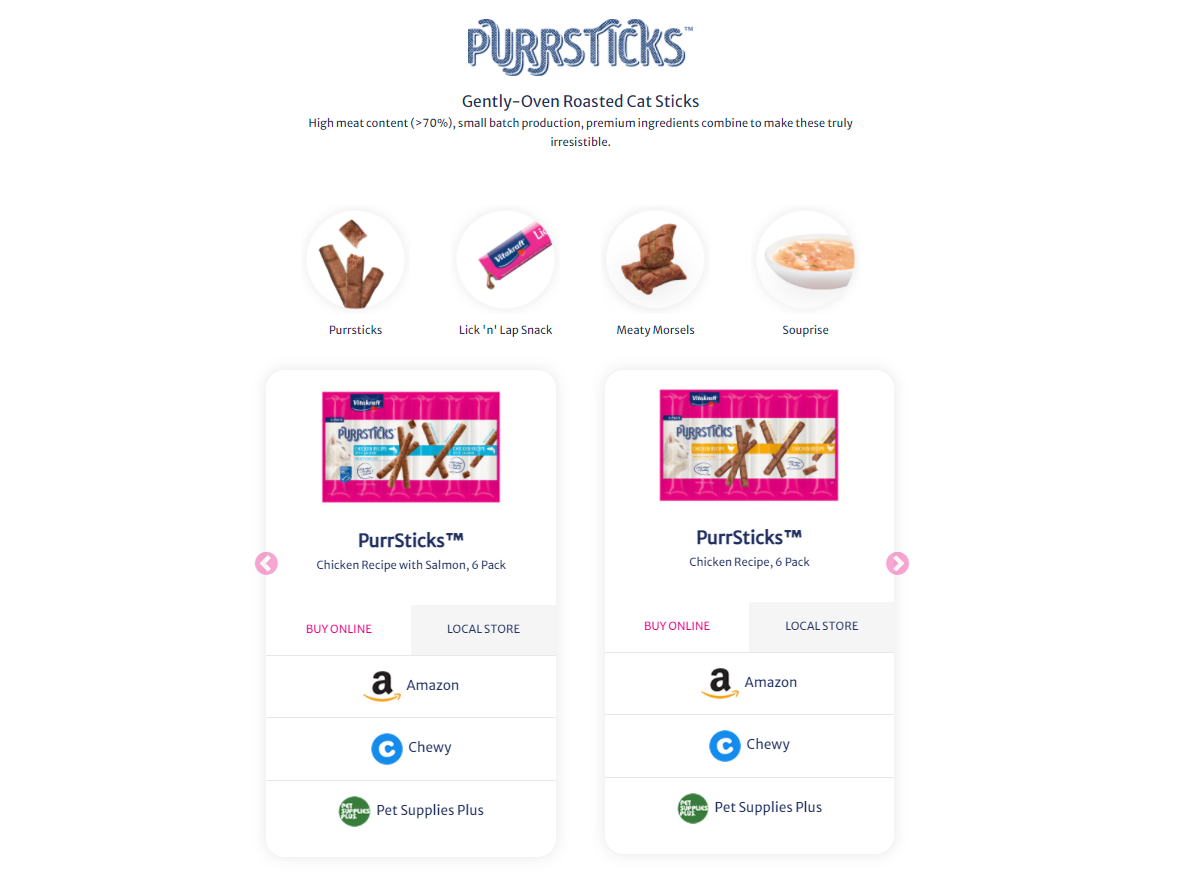 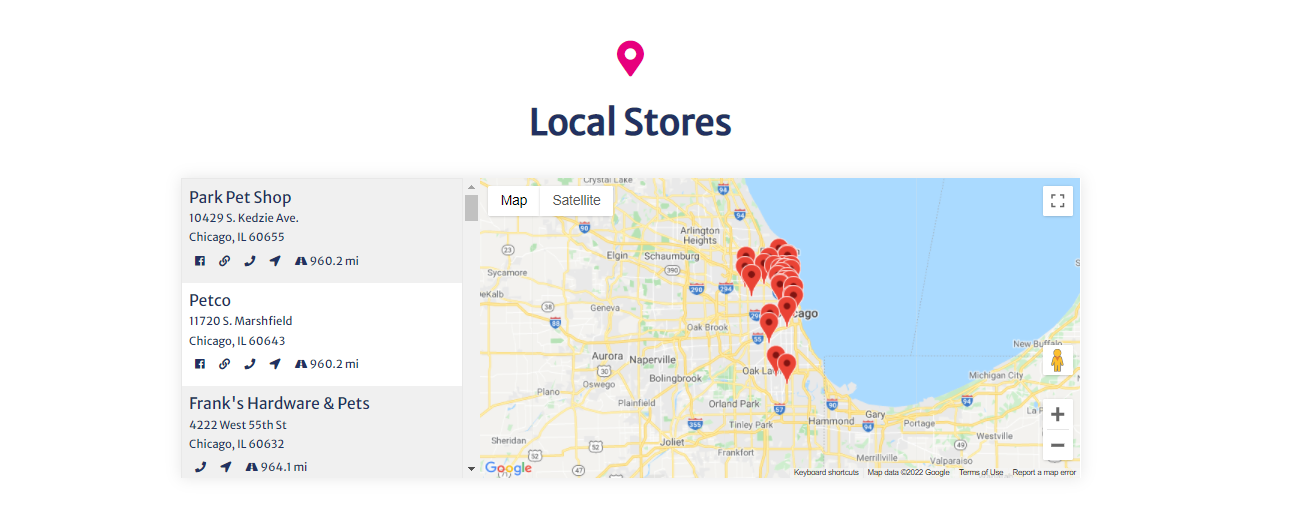 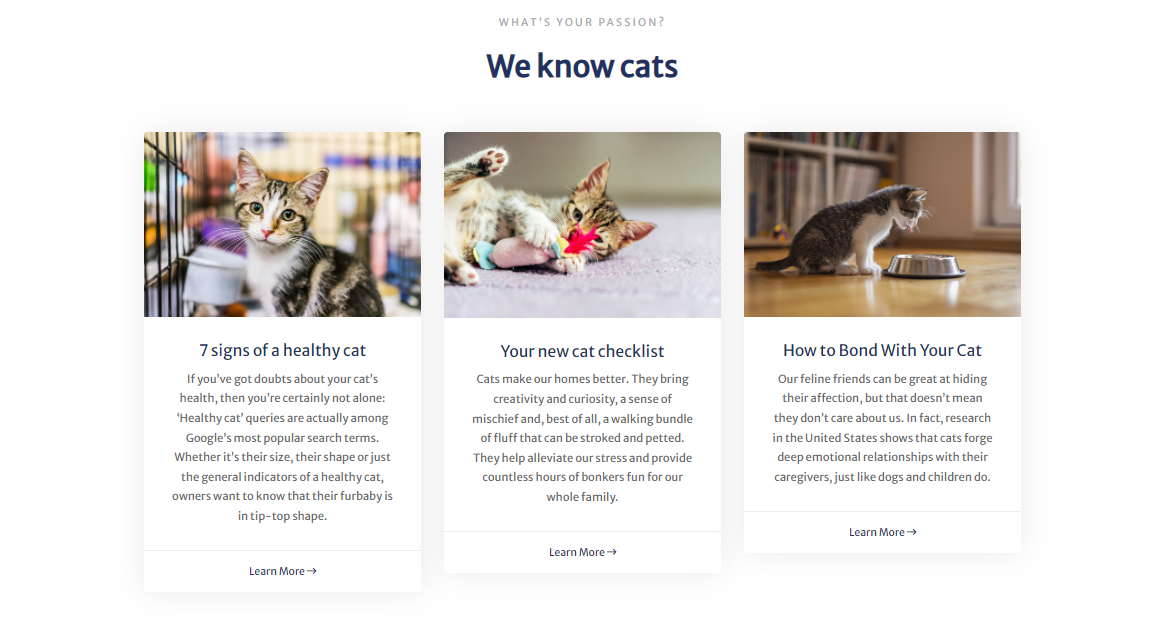 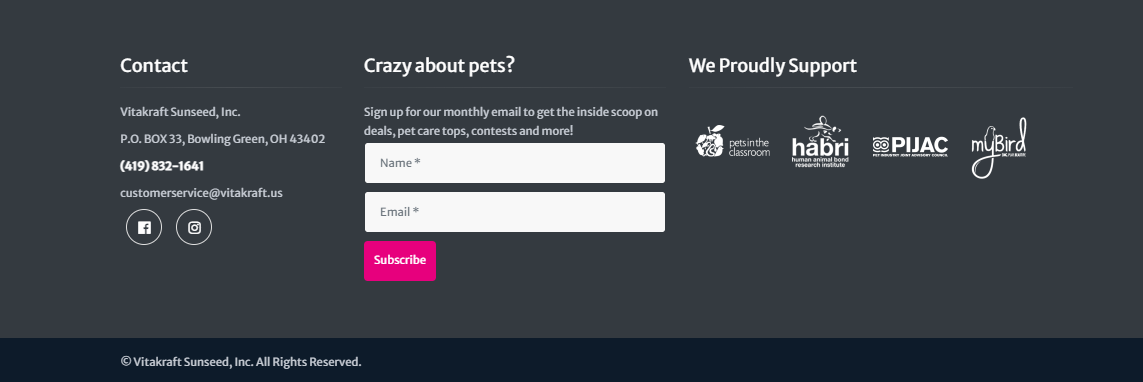